QGIS Workflows
QGIS and Python… like peanut butter and jelly
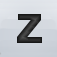 Peanut Butter (QGIS)
It’s Smooth (all the basics of GIS)
It’s Organic (by the people for the people)
Grow your own (it is encouraged!)
2
Z-Pulley Inc
Jelly (Python)
Everything tastes better with it
Holds your sandwich together
3
Z-Pulley Inc
Goals
Basic GIS (viewing and interacting with data)
Data Sources, Speed, and Projects
Editing (creation and editing of data)
Creating and correcting data layers
Leveraging (utilizing GRASS within QGIS)
Data path => QGIS -> GRASS -> QGIS
Extending (smearing Jelly on your sandwich)
Python plugins… fTools, RefMap, Plugin Builder
Embedding (new Jelly apps with QGIS inside)
Custom App Deployment… OpenOceanMap, QGISLite
4
Z-Pulley Inc
Demo Dataset
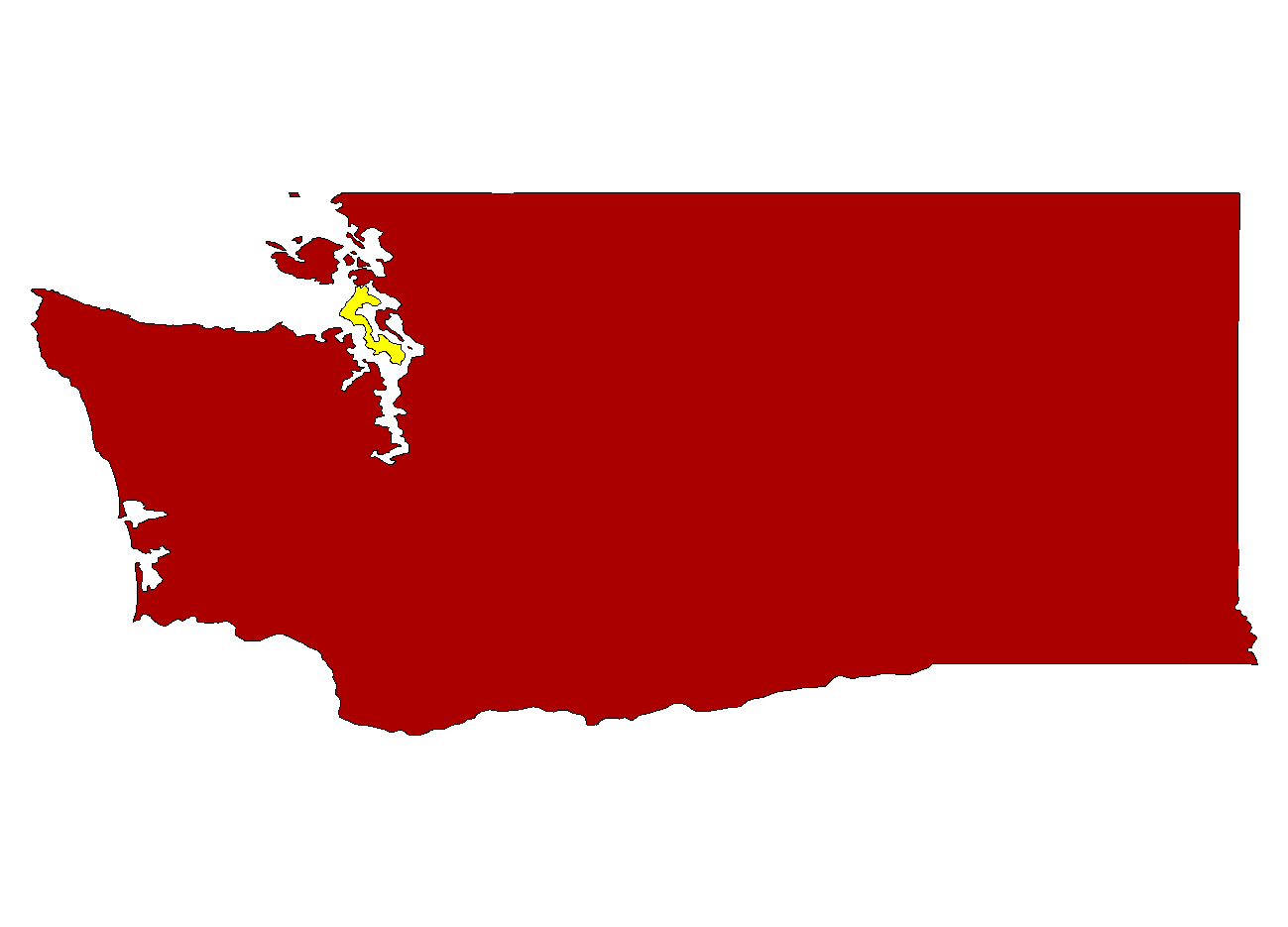 Langley Washington
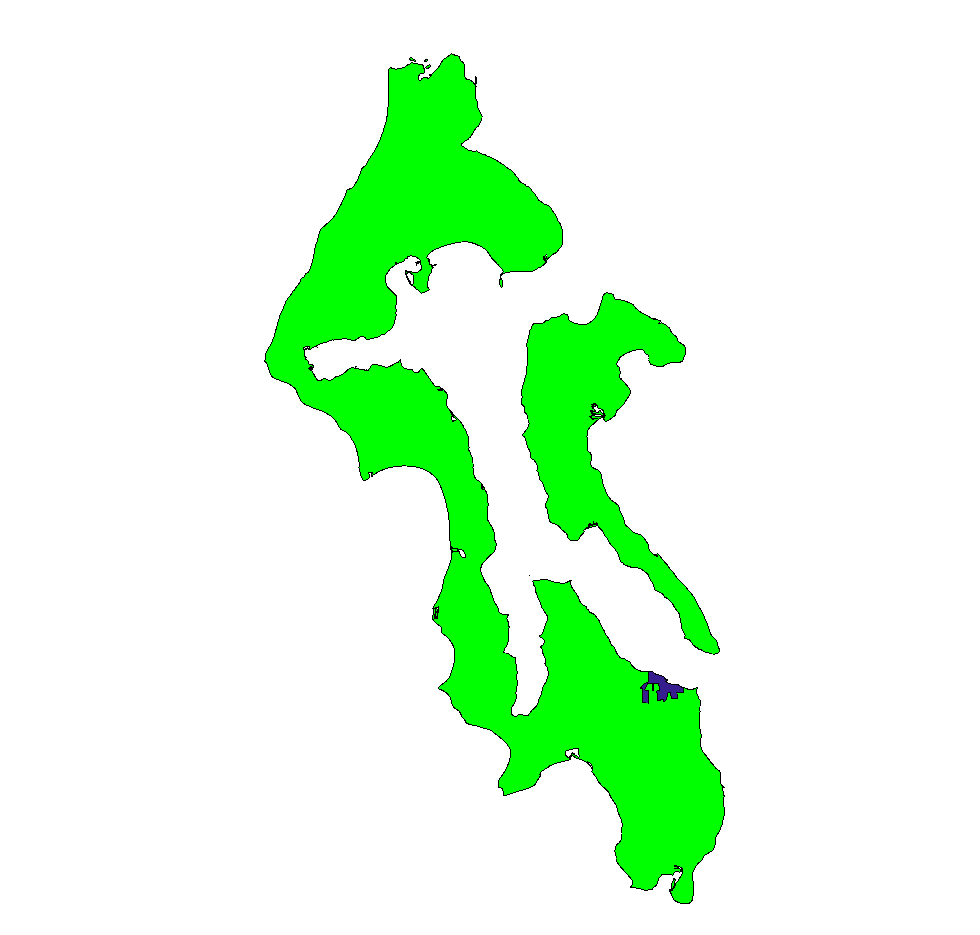 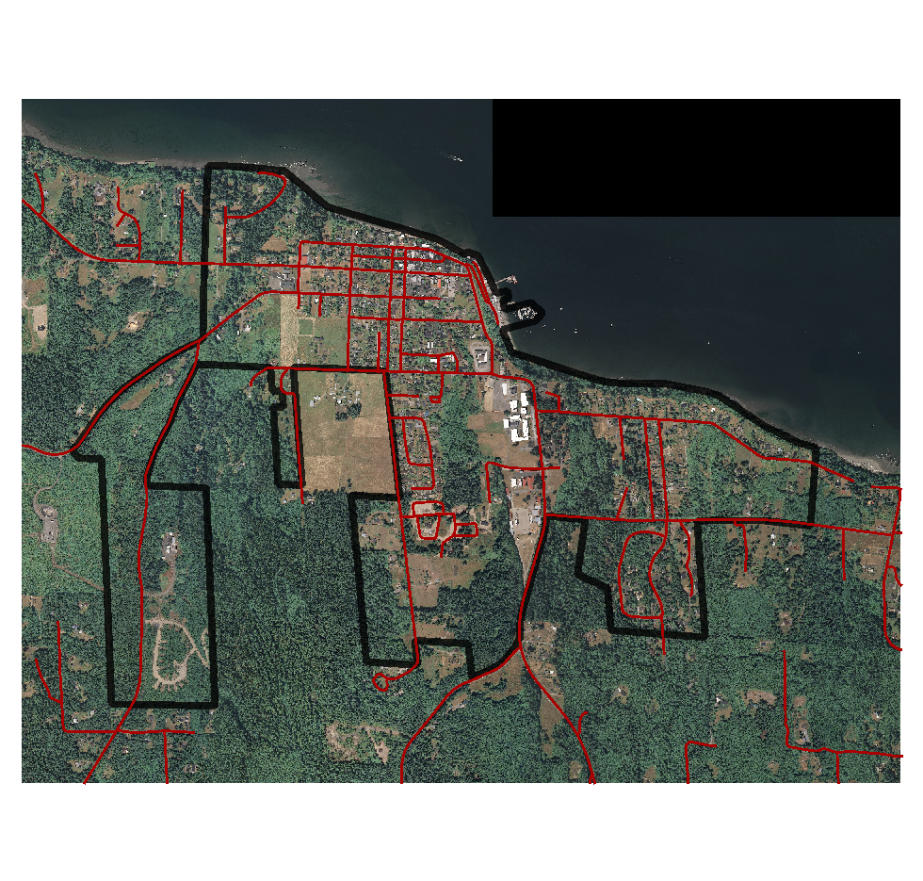 http://www.reprojected.com/presentations/Presentations/waurisa_2009/waurisa_os_workshop_6inch.tar.gz
http://www.reprojected.com/presentations/Presentations/waurisa_2009/waurisa_os_workshop_basedata.tar.gz
5
Z-Pulley Inc
The Basics
Open a Raster
langley_2007_ortho_2285.tif
Over 1 gig, but with overviews (Pyramids) for speed
gdaladdo langley_2007_ortho_2285.tif 2 4 8 16 32 64 128
Right-Click layer in legend, Properties, Pyramids Tab
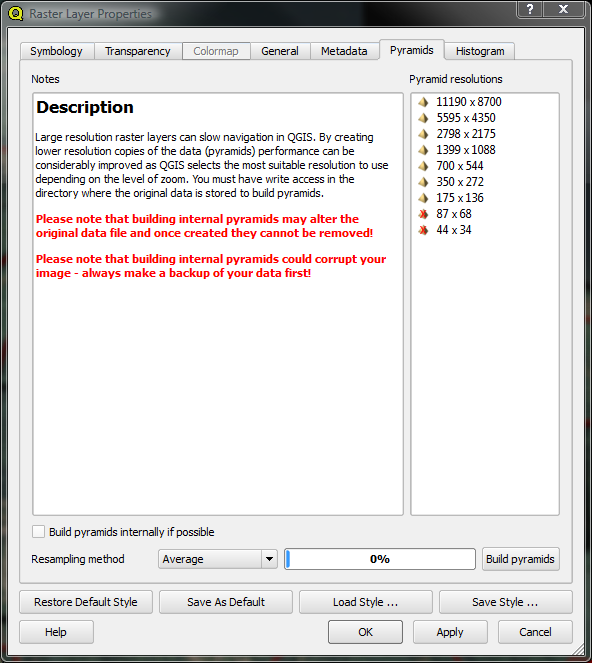 6
Z-Pulley Inc
Open a Vector
langley_city_limits_2285.shp
Need to style via the properties dialog
Right-Click layer in legend, Properties, Symbology Tab
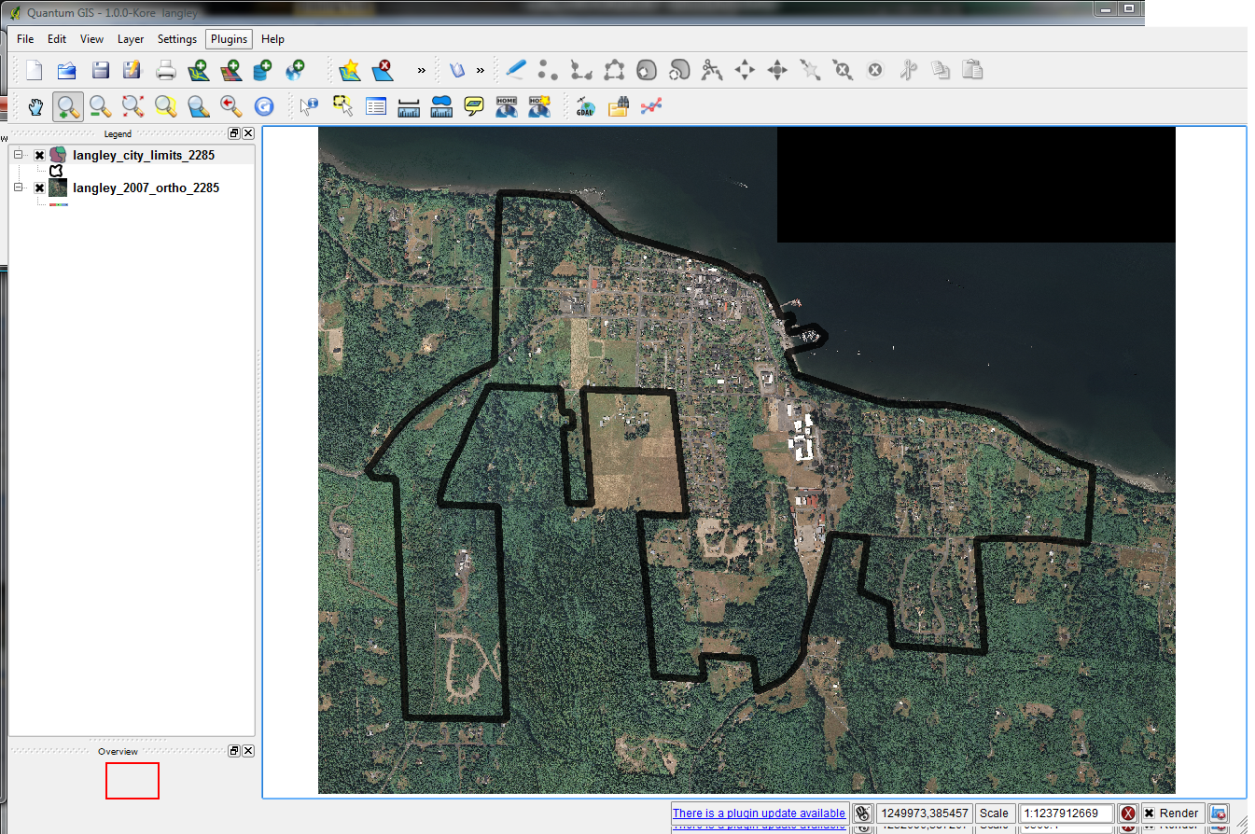 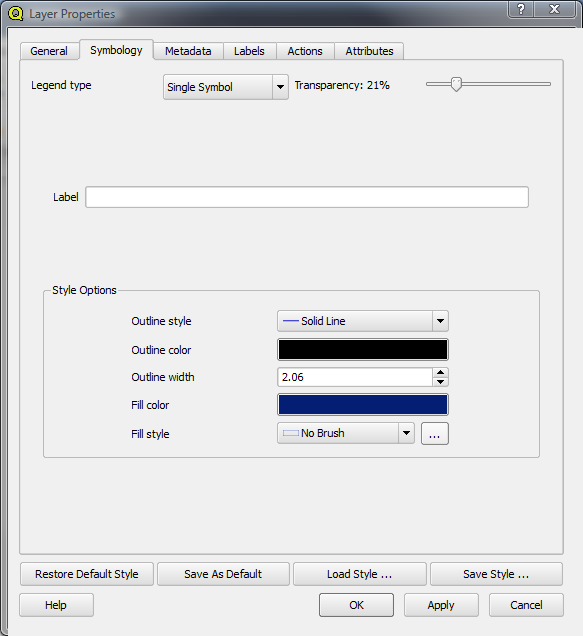 7
Z-Pulley Inc
Projections
Project Projection vs. Layer Projection
Vector “On the fly” Projection
In this demo we are using EPSG:2285
Washington State Plane North (ft)
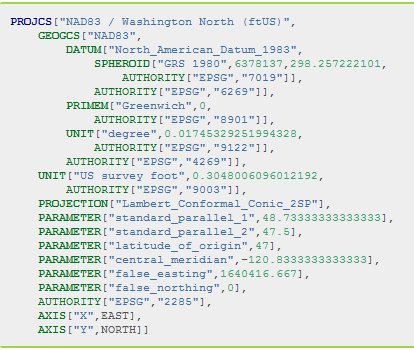 8
Z-Pulley Inc
Play with the data…
Zoom, Pan, Identify
Open Attribute Tables
Select
Click on map
Query Builder in attribute table
Label
Label tab in Properties Dialog
Style
Modify and Save
9
Z-Pulley Inc
Editing
Create New Dataset
Give at least one attribute
Select name of new shapefile
Toggle editing
Draw your shapes!
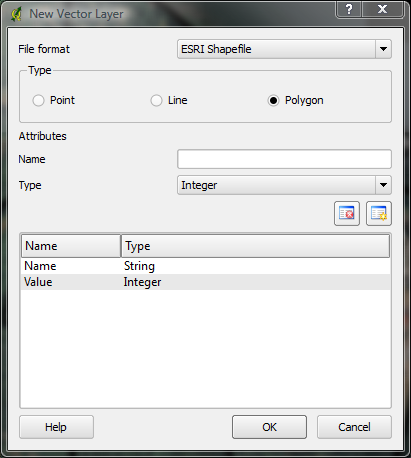 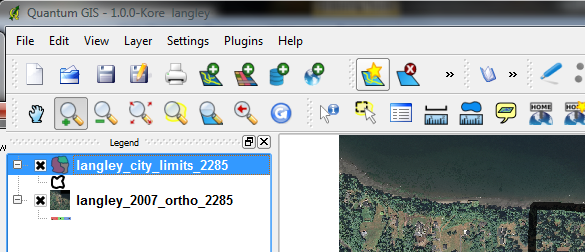 10
Z-Pulley Inc
Editing
Modify Dataset
Select dataset in legend
Toggle editing
Modify existing dataset
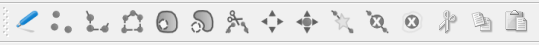 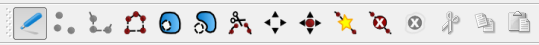 11
Z-Pulley Inc
Save… Save Often
12
Z-Pulley Inc
Printing
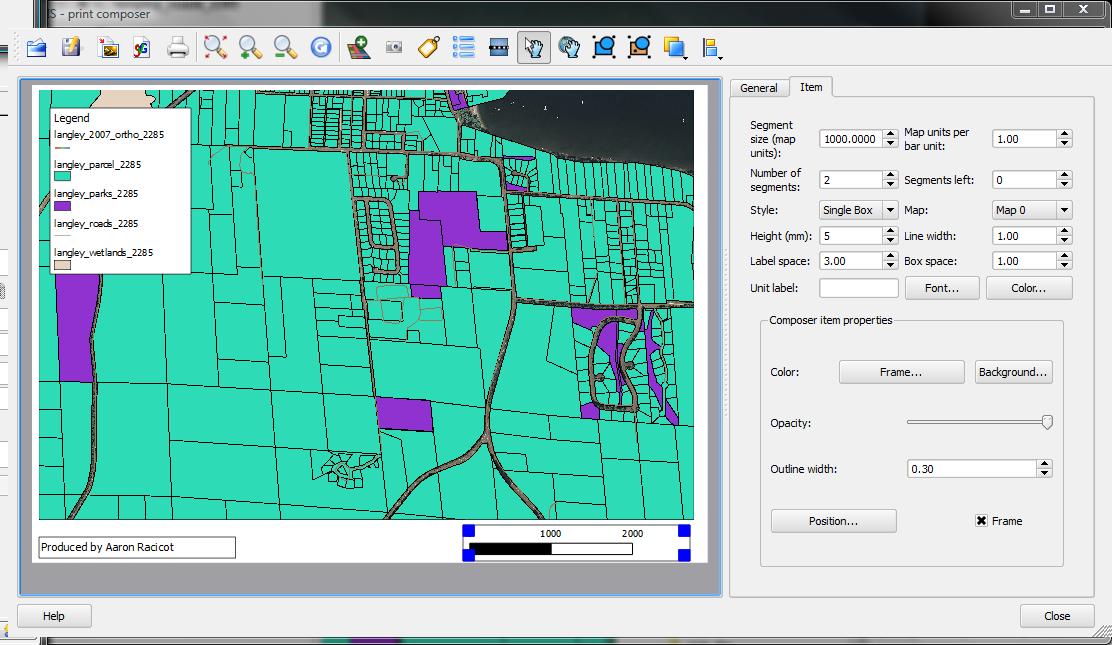 13
Z-Pulley Inc
GRASS
The crunch in the Peanut Butter…
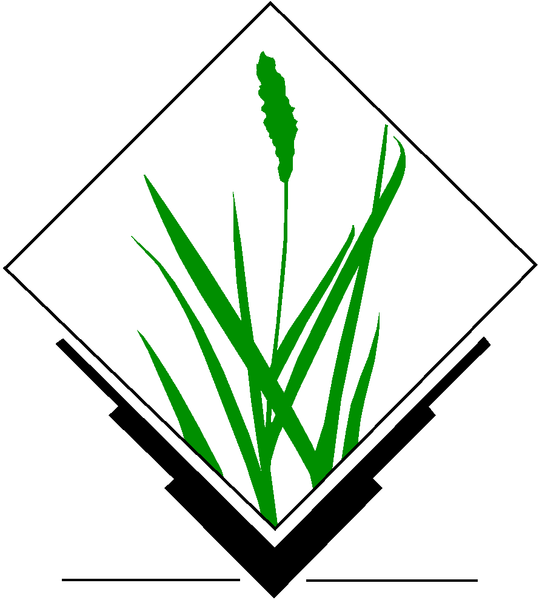 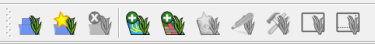 Enable via Plugin Manager…
14
Z-Pulley Inc
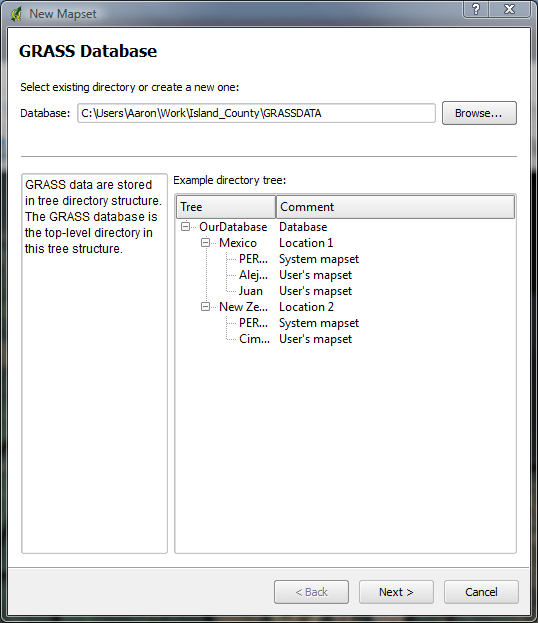 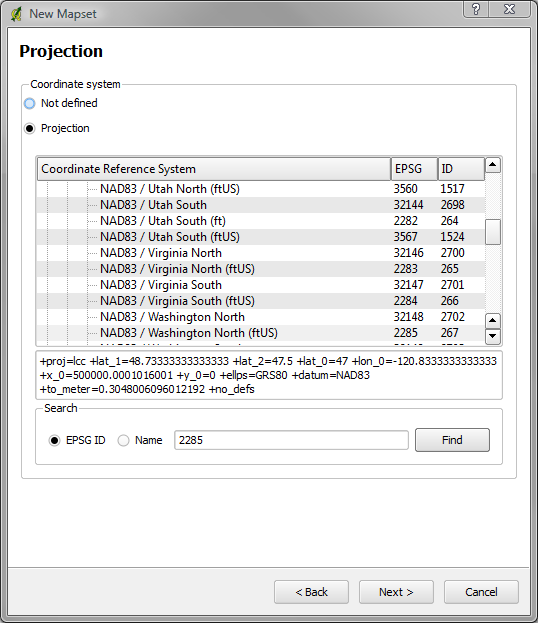 15
Z-Pulley Inc
Contours and shaded relief from DEM
Load DEM (tif) into QGIS
Style the DEM to be pseudocolor
Load the DEM into GRASS via GRASS toolbar
NOTE: Layer must be
loaded into QGIS before
it can be loaded into
the GRASS plugin
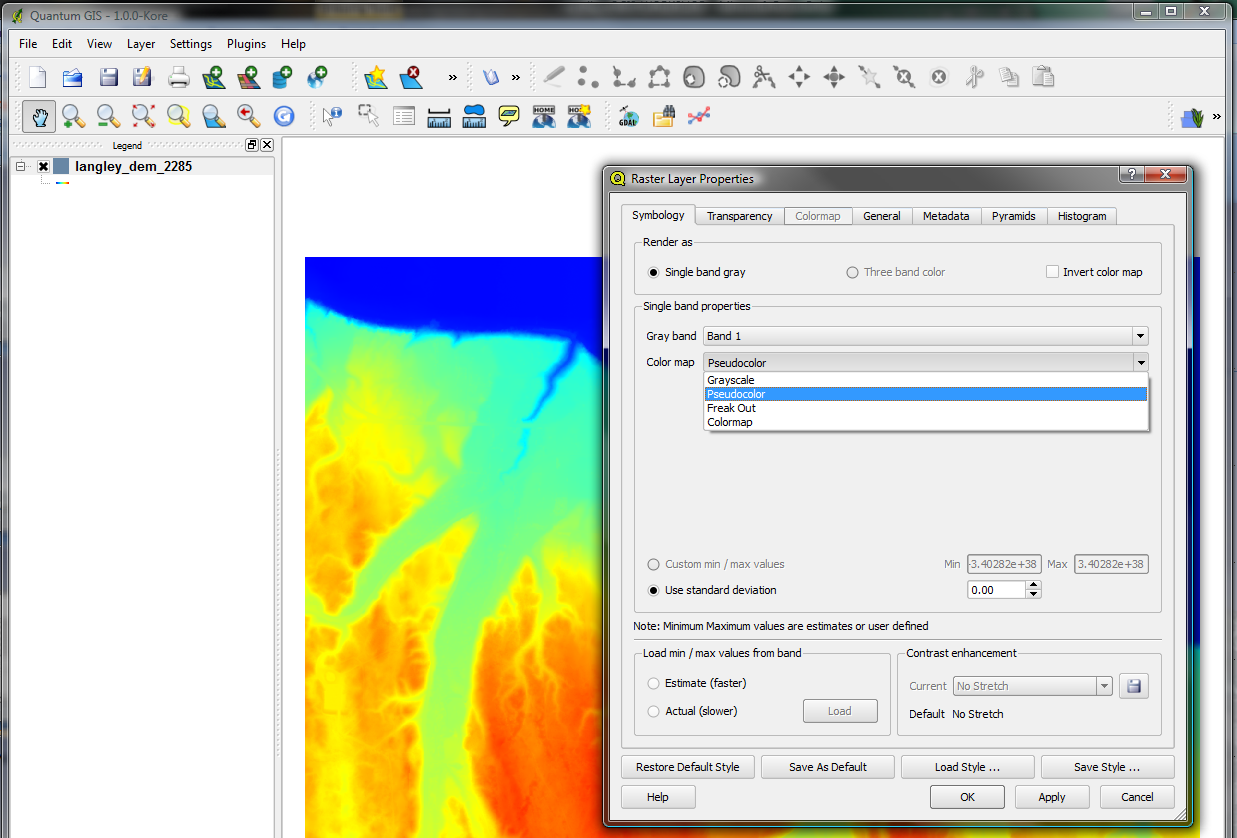 16
Z-Pulley Inc
Shaded relief
Open GRASS Toolbox
Raster->Spatial Analysis->Terrain Analysis
r.shaded.relief
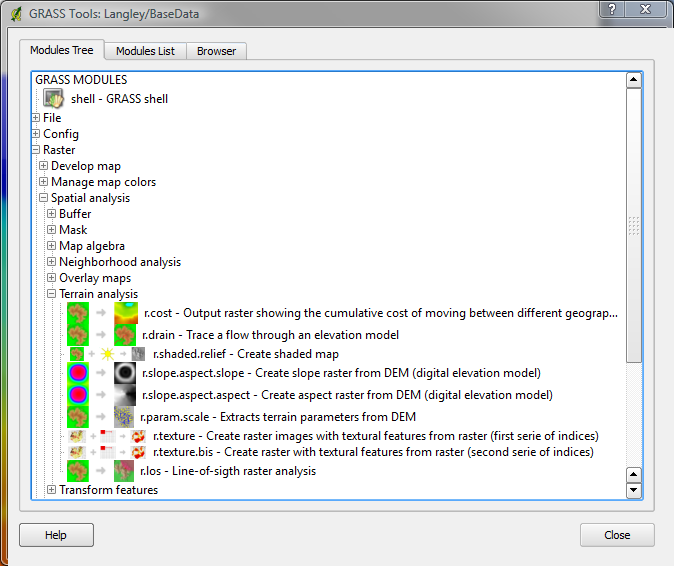 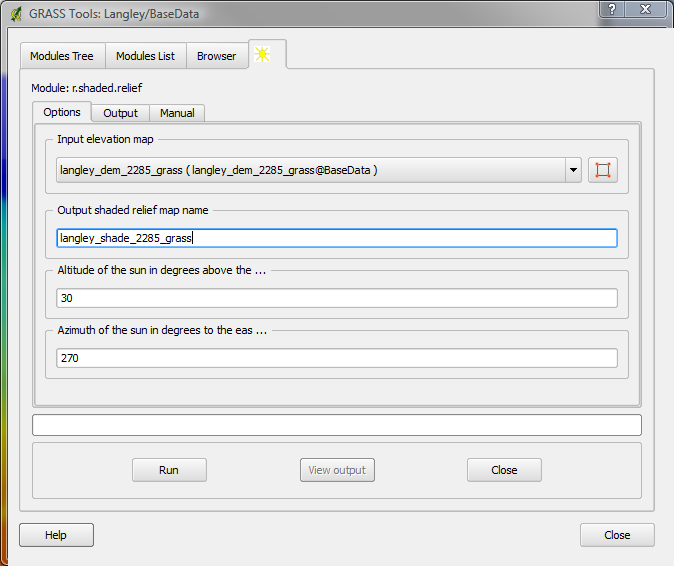 17
Z-Pulley Inc
Contours
Open GRASS Toolbox
Raster->Surface Management->Generate vector contour lines
r.contour
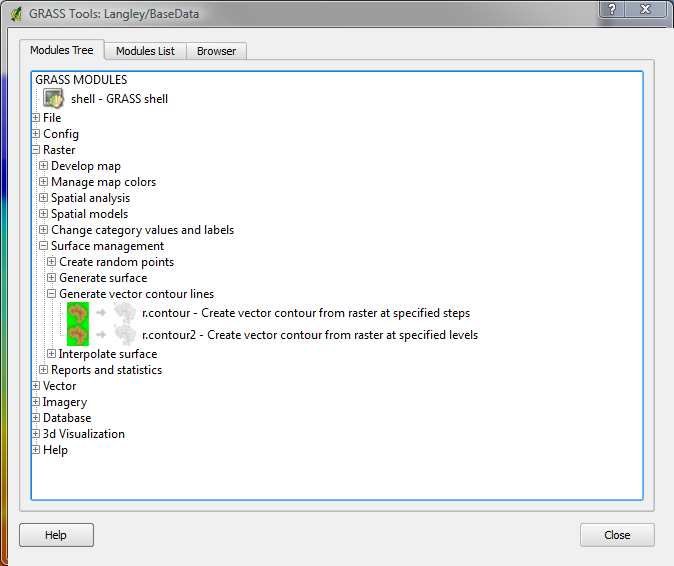 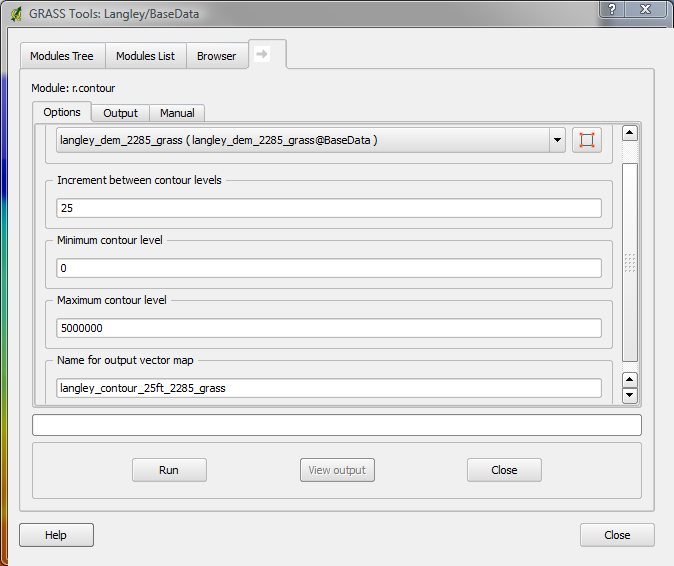 18
Z-Pulley Inc
Saving from GRASS
Vectors
Right click in legend and “Save as shapefile…”
GRASS toolbox
File->Export->Export Vector->v.out.ogr
Rasters
GRASS toolbox
File->Export->Export Raster->r.out.gdal.gtiff
19
Z-Pulley Inc
Extending
Slapping some Jelly on that dry sandwich…
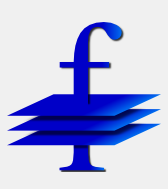 fTools Python Plugin
Carson Farmer
20
Z-Pulley Inc
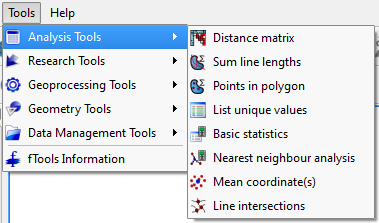 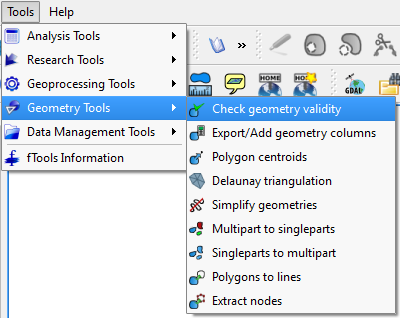 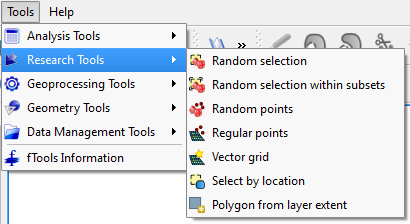 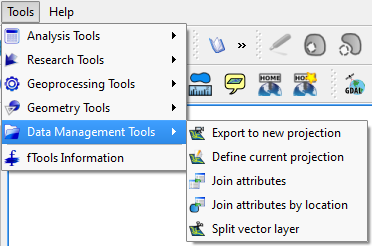 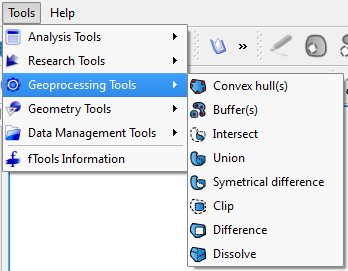 WOW
21
Z-Pulley Inc
Intersect
“Get all parcels that intersect a park”
Tools->Geoprocessing Tools->Intersect
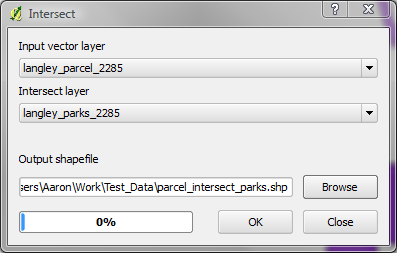 22
Z-Pulley Inc
Embedding
Jelly on the outside… Peanut Butter on the inside…
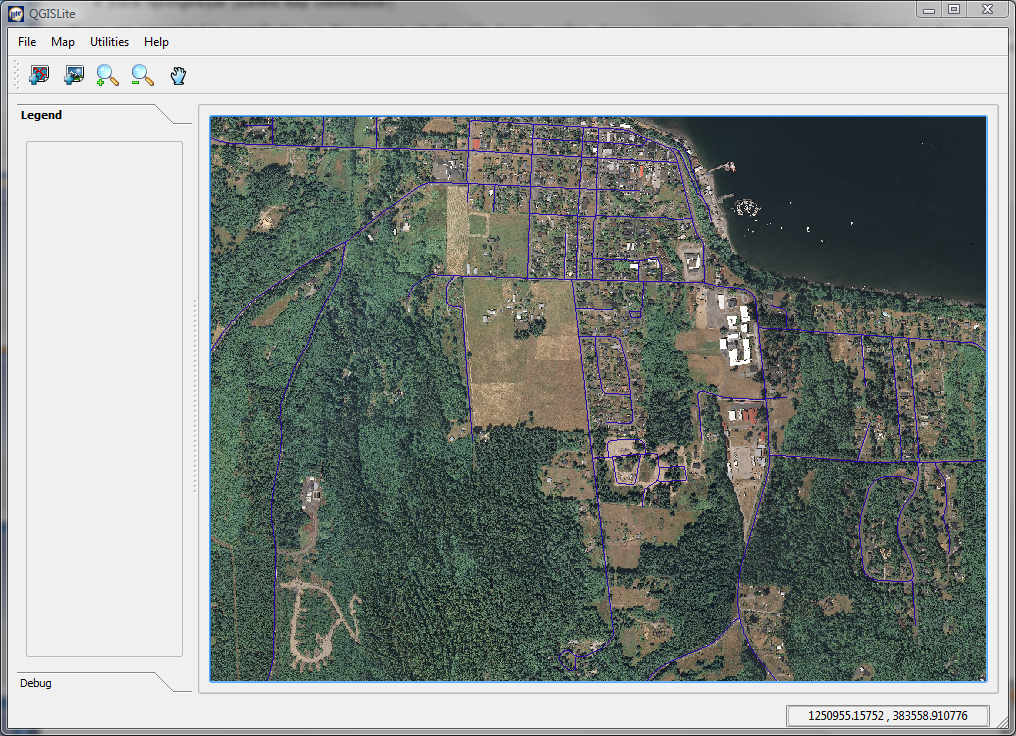 OpenOceanMap
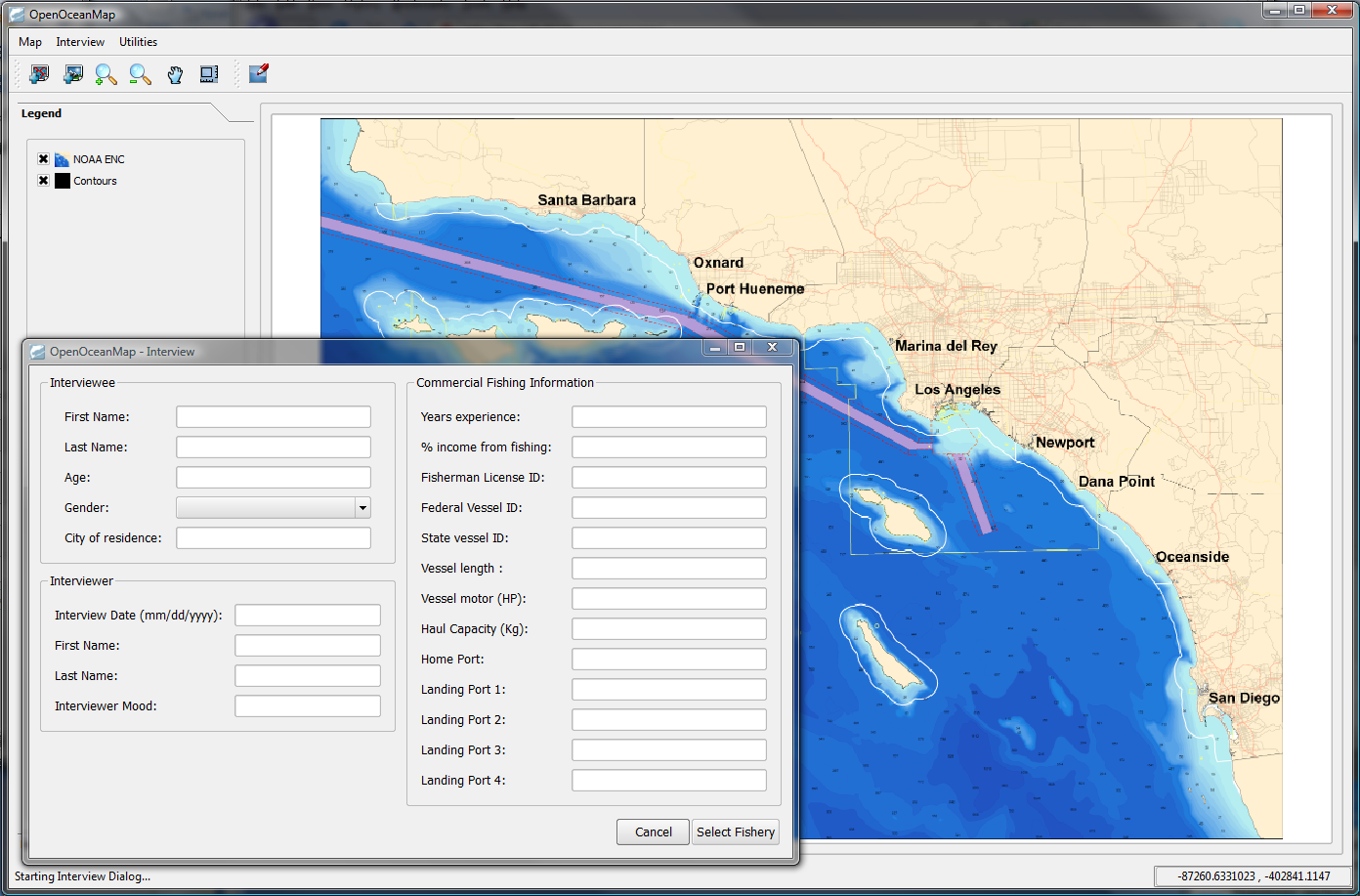 QGISLite
23
Z-Pulley Inc
Other Formats
Great support for PostGIS
GDAL Plugins supported (.sid, .ecw, etc.)
VRT’s are your friend
24
Z-Pulley Inc
Things we are still searching for…
Great print production
New work on composer
Integration with Mapnik
More spatial functions in Core or Python… less reliance on GRASS
Raster “on the fly” projection
Better labeling
Relative paths in project files
Many many many more …
25
Z-Pulley Inc
References
PyQGIS

Bindings - http://wiki.qgis.org/qgiswiki/PythonBindings 
API - http://doc.qgis.org/head/classes.html 
QT API - http://doc.trolltech.com/4.5/index.html 
PyQT Docs - http://www.riverbankcomputing.co.uk/static/Docs/PyQt4/pyqt4ref.html 
SIP Docs - http://www.riverbankcomputing.co.uk/static/Docs/sip4/sipref.html 


Official Plugin Repo - http://pyqgis.org/
Plugin Builder - http://pyqgis.org/builder/plugin_builder.py
26
Z-Pulley Inc
Help
#qgis on freenode IRC
http://www.qgis.org/community/mailing-lists.html 
http://www.qgis.org/index.php
http://blog.qgis.org/
http://forum.qgis.org/
https://trac.osgeo.org/qgis/
27
Z-Pulley Inc
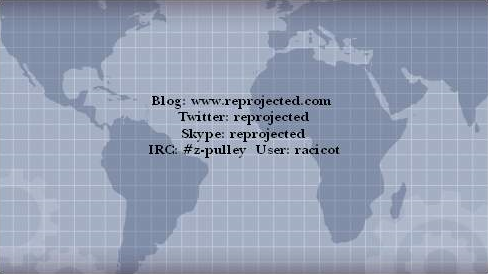 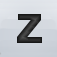